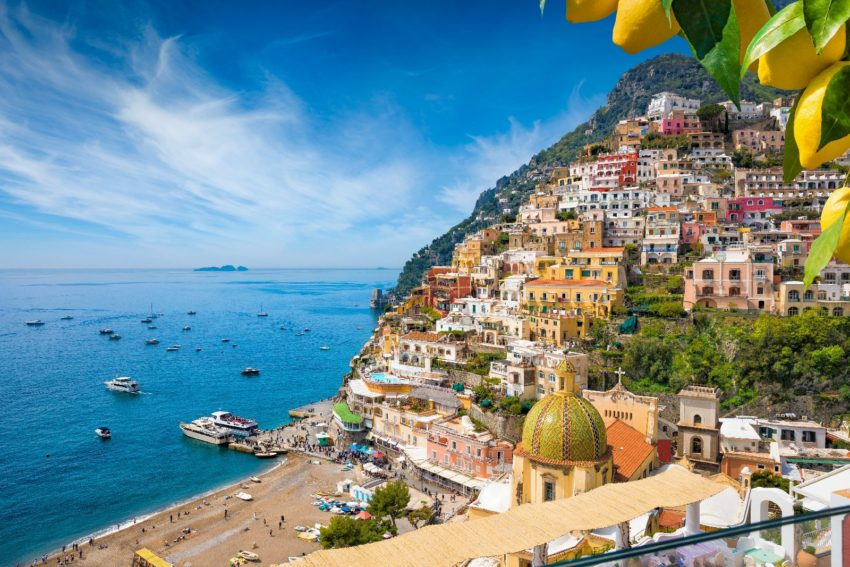 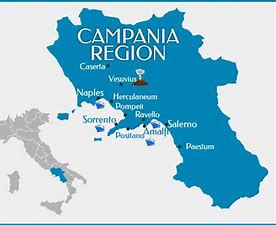 CAMPANIAemployment status(situazione occupazionale)
GENERAL OVERVIEW
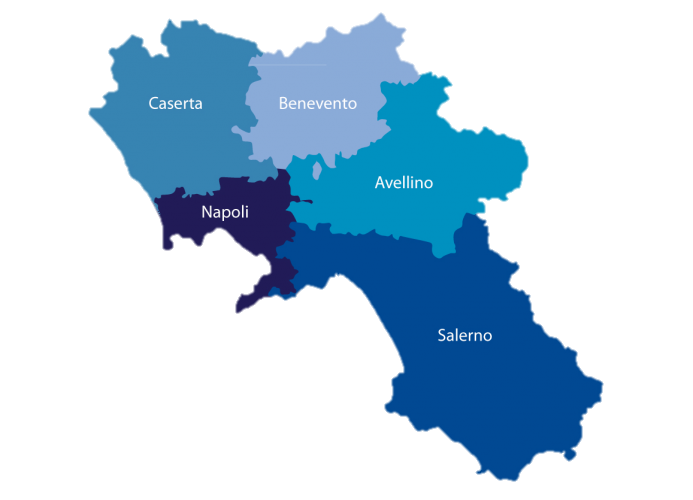 Population: 5 693 749 (august 2020)
Density : 416,49 ab./km2

Area : 13 670,95 km2
Capital : Naples
Provinces: Avellino, Benevento, Caserta, Napoli, Salerno
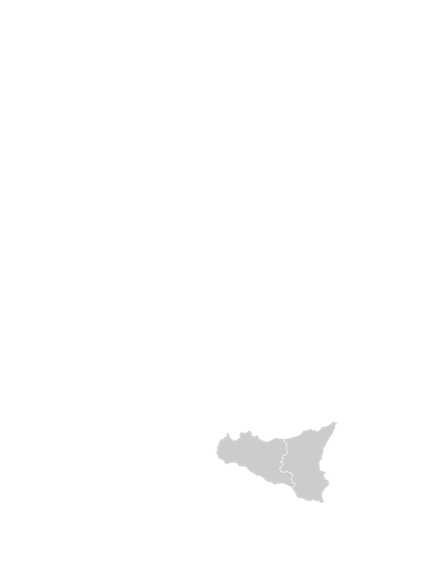 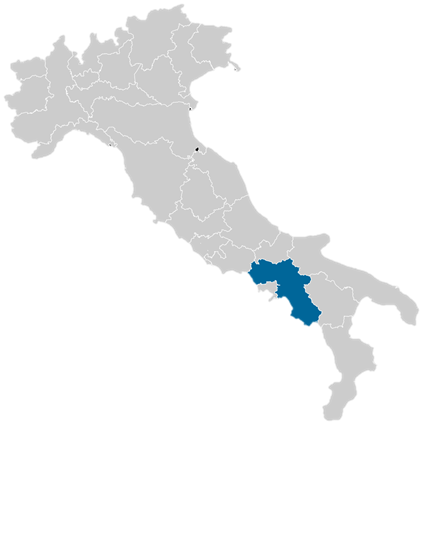 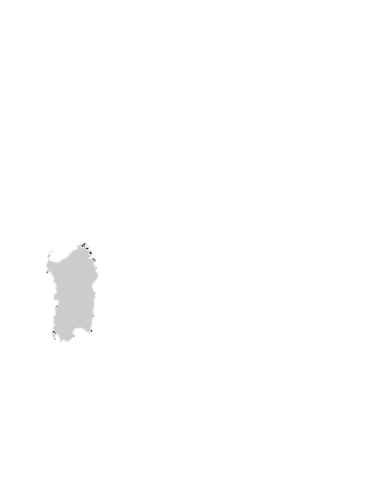 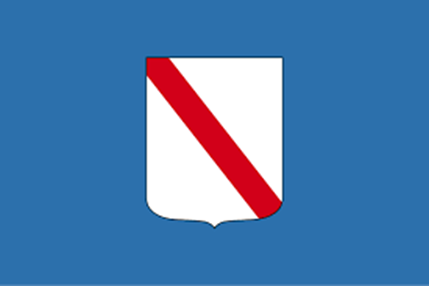 PANORAMICA GENERALE
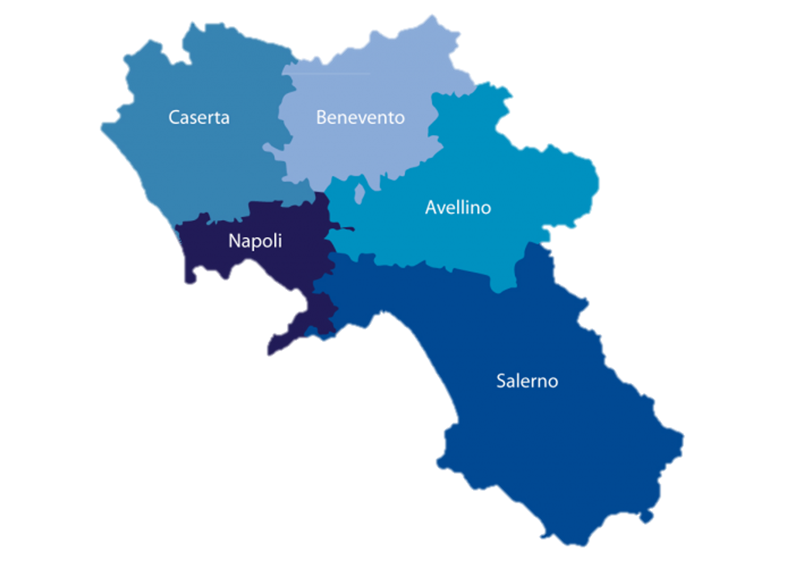 Popolazione: 5 693 749 (agosto 2020)
Densità: 416,49 ab./km2

Superficie: 13 670,95 km2
Capoluogo: Napoli
Province: Avellino, Benevento, Caserta, Napoli, Salerno
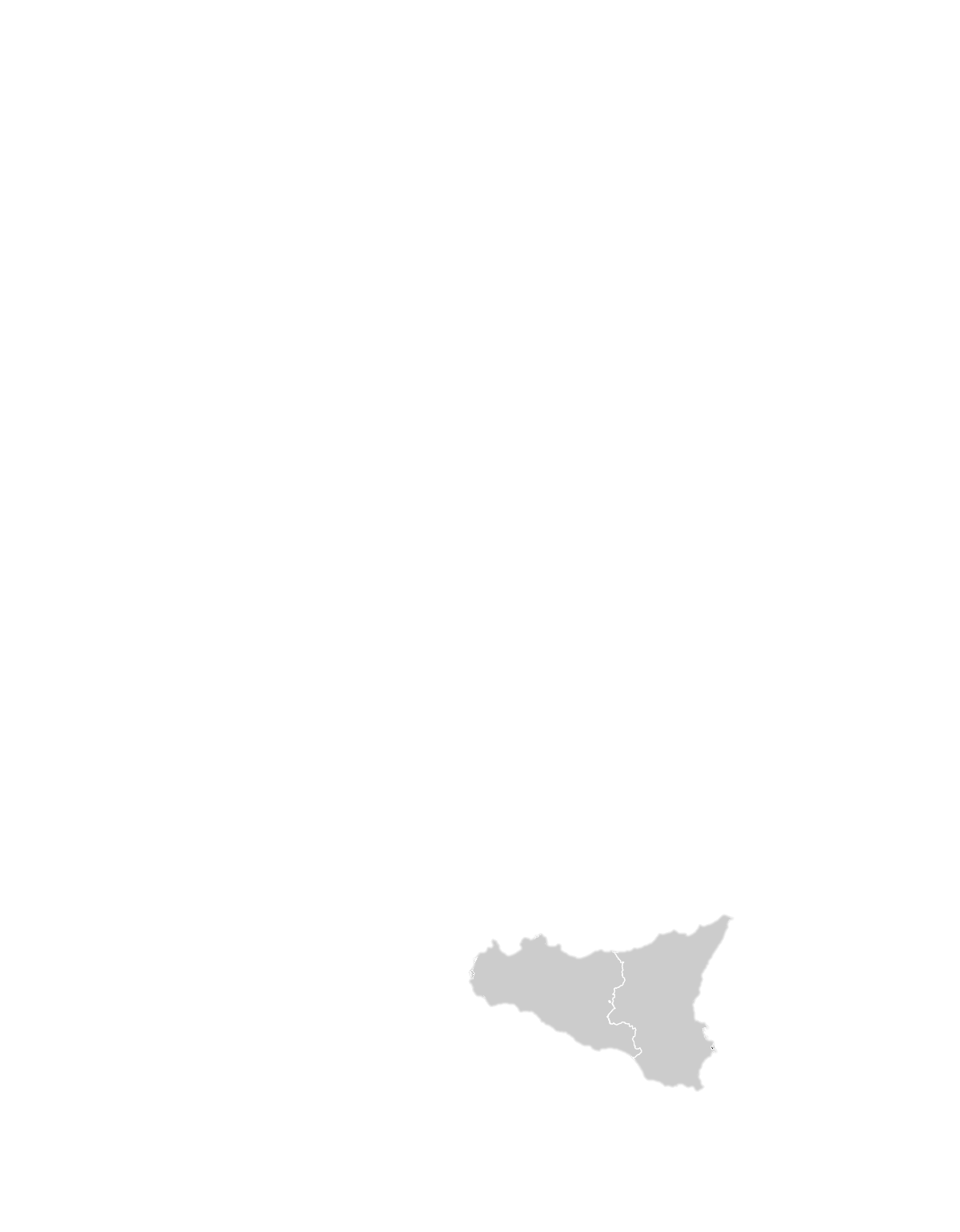 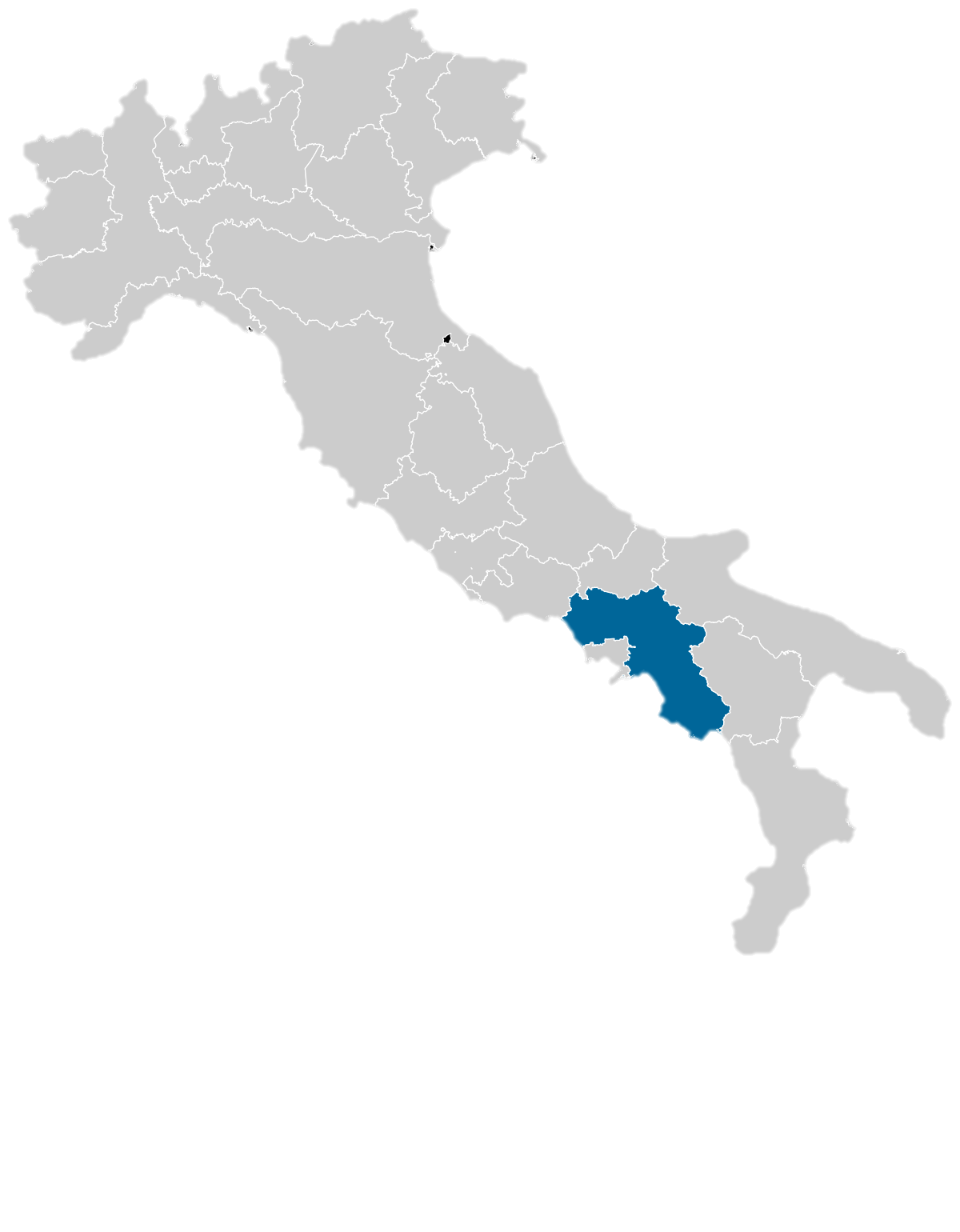 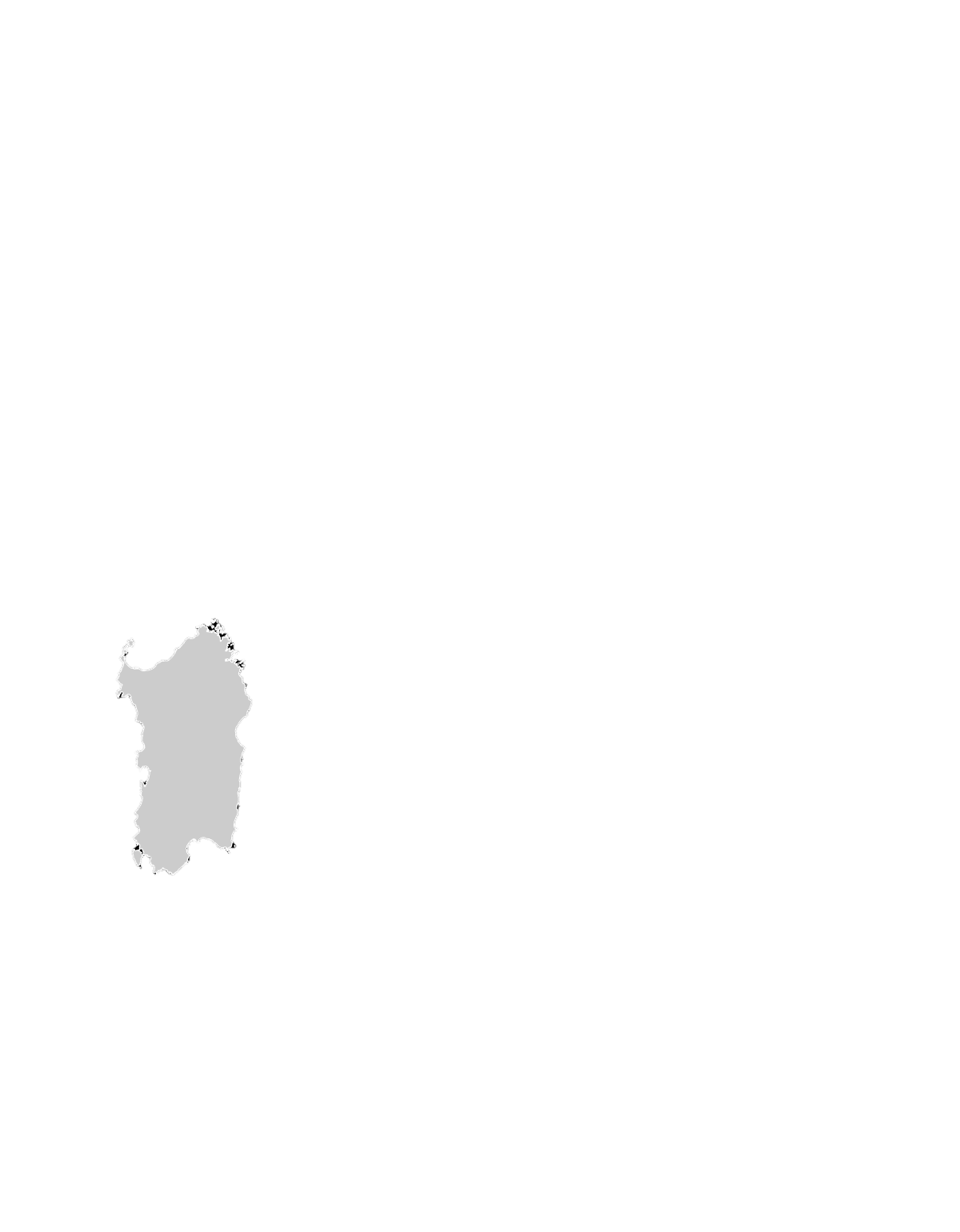 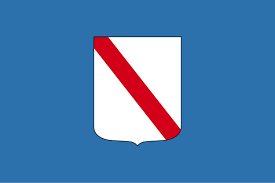 SHORT OVERVIEW OF THE LABOUR MARKET
UNEMPLOYMENT

379.314 unemployed in 2020 

     down by 38.170 compared to 2019 


unemployment 19% in 2020 

     down by 2,6% compared to 2019
EMPLOYMENT
1.615.331 workers in 2020 

down by 15.520 compared to 2019
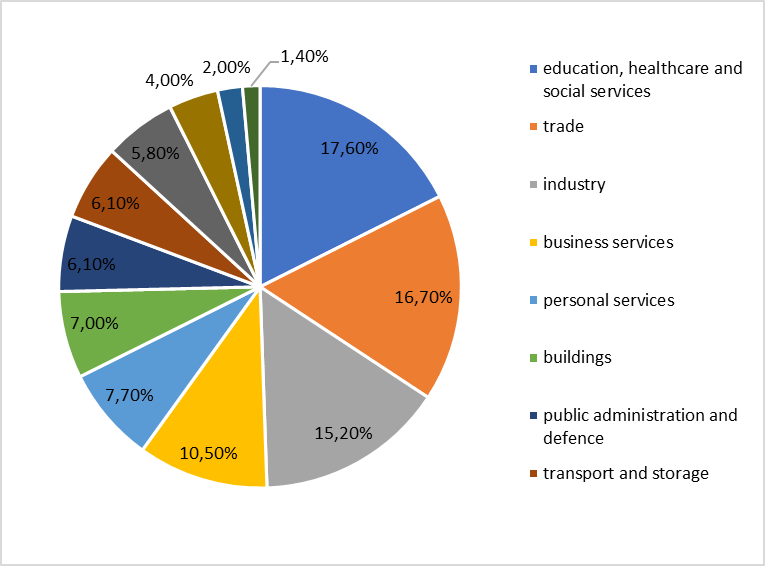 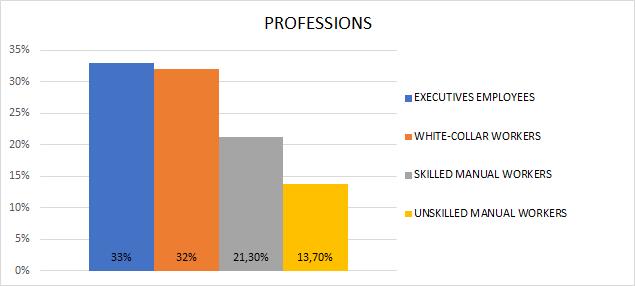 BREVE PANORAMICA DEL MERCATO DEL LAVORO
DISOCCUPAZIONE 

379.314 disoccupati nel 2020 

     diminuiti di 38.170 rispetto al 2019 


Disoccupazione 19% nel 2020 

     diminuiti del 2,6% rispetto al 2019
OCCUPAZIONE
1.615.331 lavoratori nel 2020 

diminuiti di 15.520 rispetto al 2019
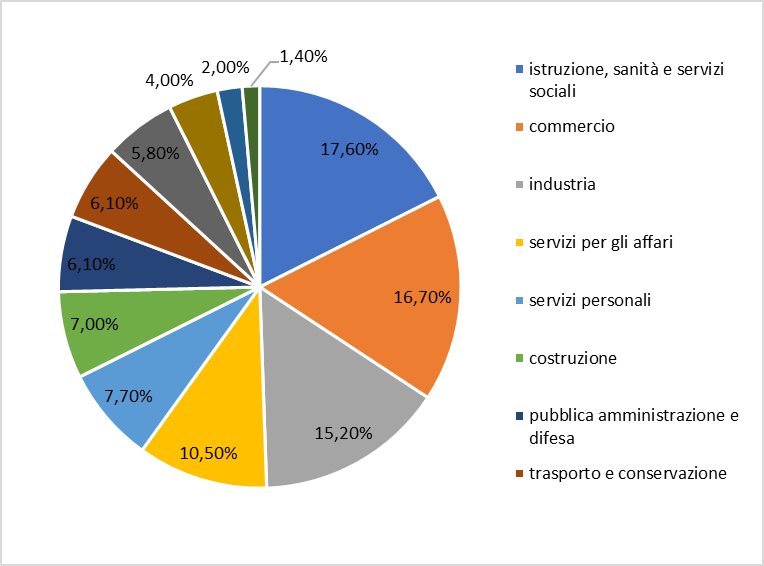 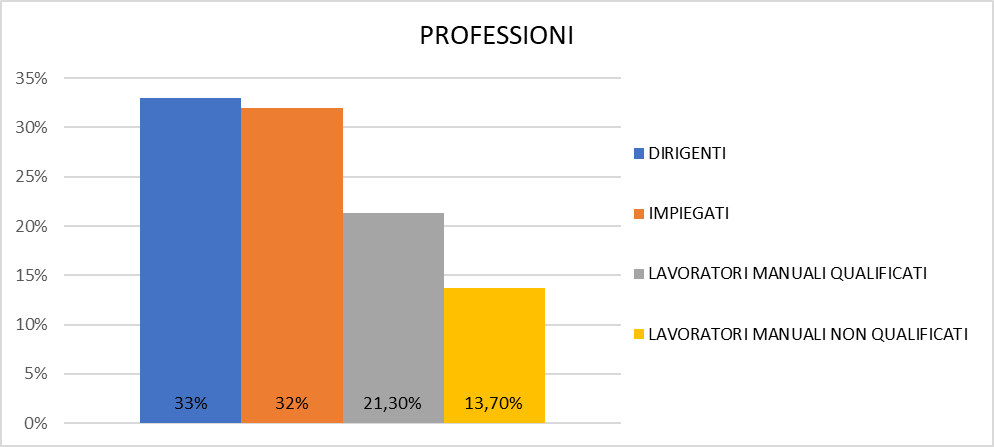 AVAILABLE JOBs
The impact of economic crisis on companies (Unioncamere study forecast)
Expected recruitments:
In the period July-September 2020: 54 570
Only in July 2020: 23 940

The sectors with the highest expected recruitment are:

Manufacturing and public utilities (11 690) 

Buildings (6 360)

Services:
Trade (8 220)
accommodation and tourism services (8 220)
business services (13 780)
personal services (6 490)
The largest number of hires will be with an employment contract, then work as self-employed, agency workers and finally work on a collaborative basis.
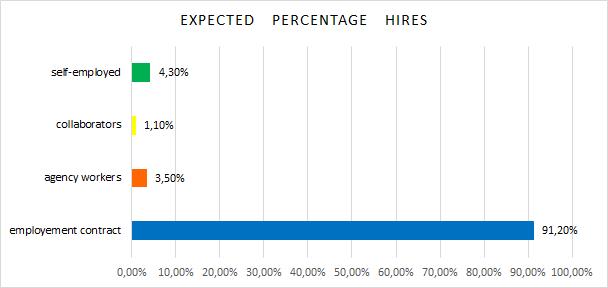 LAVORI DISPONIBILI
L’impatto della crisi economica sulle imprese (previsioni degli studi di Unioncamere)
Assunzioni previste:
Nel periodo luglio-settembre 2020: 54 570
Solo in luglio 2020: 23 940

I settori con le maggiori assunzioni previste sono:
Manufatturiero e servizi pubblici (11 690) 

Costruzioni (6 360)

Servizi:
commercio (8 220)
servizi di alloggio e turismo(8 220)
servizi per gli affari(13 780)
servizi personali (6 490)
Il numero più grande di assunzioni sarà con un contratto di lavoro, poi lavoratori autonomi, lavoratori interinali e alla fine il lavoro su base collaborativa.
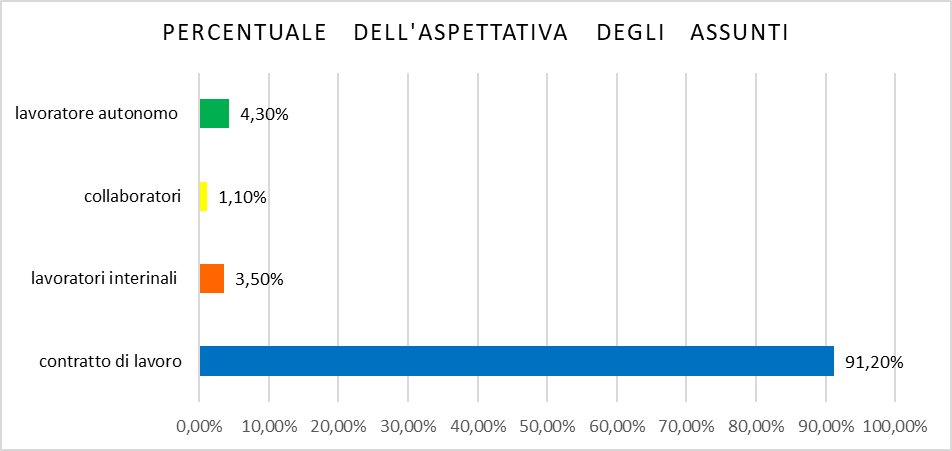 Jobs with the highest expected recruitment are:
The hardest-to-find candidates, due to a lack of applicants with the required qualifications, are:
Electronic and IT engineering graduates
Pharmaceutical chemistry graduates
Chemistry, physics and information sciences graduates
Construction and environmental engineers
IT and communications specialists
New technologies for ‘made in Italy’ products
I lavori con maggior aspettativa di assunzione sono:
I candidati più difficili da trovare, a causa della mancanza di candidati con le qualifiche richieste, sono:
Laureati in ingegneria elettronica e informatica
Laureati in chimica farmaceutica
Laureati in chimica, fisica e scienze dell'informazione
Ingegneri edili e ambientali
Specialisti in informatica e comunicazione
Nuove tecnologie per i prodotti "made in Italy"
AVAILABLE WORKERS
Fall of employment (2018)
Labour oversupply concerns mostly low or medium-skilled occupations, detailed as follows:
LAVORATORI DISPONIBILI
Caduta dell’occupazione (2018)
L'eccesso di offerta di manodopera riguarda principalmente le occupazioni a bassa o media qualifica, di seguito:
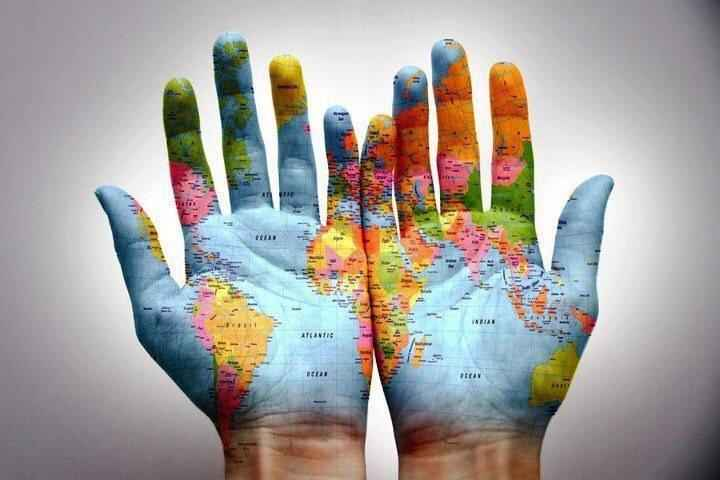 MIGRATORY FLOWS
During last decades migratory flows have risen 
Different ethnic groups 	different social, economic and relational characteristics
15% of immigrants of age are unemployed  

EMPLOYMENT 						UNEMPLOYMENT
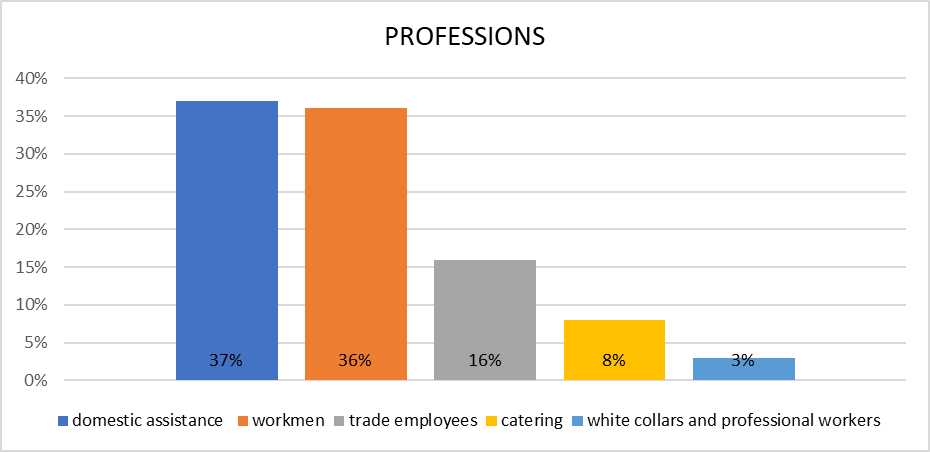 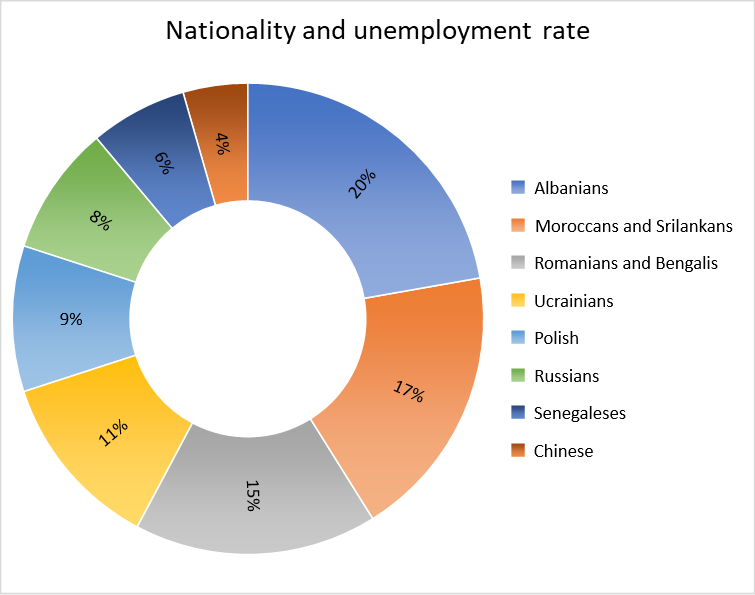 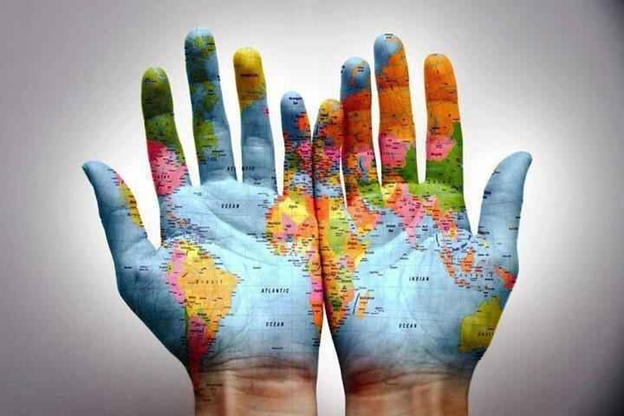 FENOMENI MIGRATORI
Nel corso degli ultimi decenni l’immigrazione è cresciuta
Diversi gruppi etnici 		diverse caratteristiche sociali, economiche e relazionali 
15% di immigranti maggiorenni sono disoccupati

OCCUPAZIONE 						DISOCCUPAZIONE
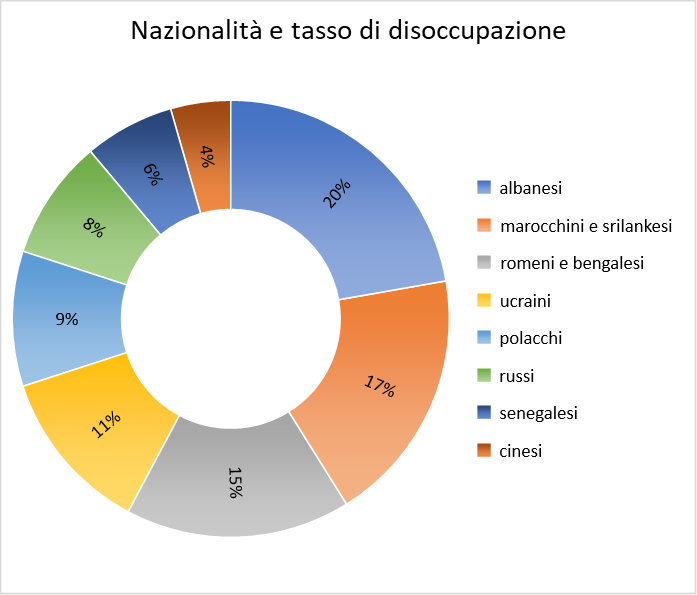 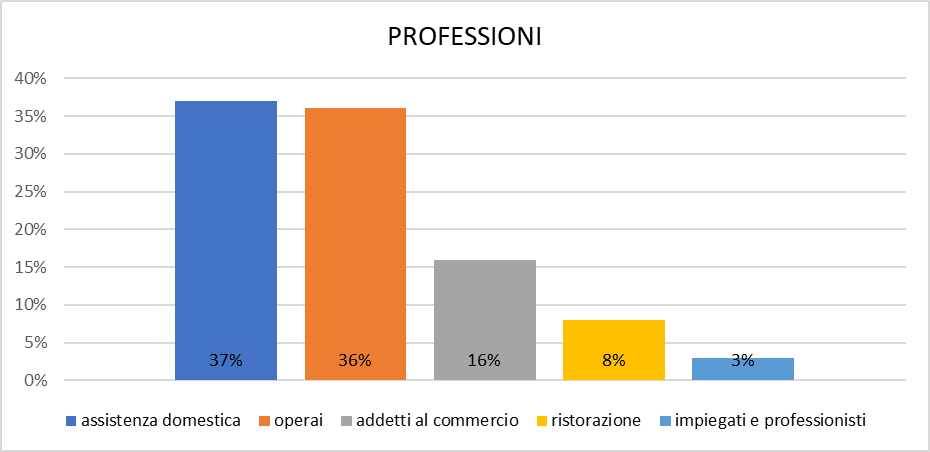 HEALTHCARE SECTOR
Hospital facilities: 205		85 in Naples and province
 ISTAT data (2018):
Health expenditure per-capita: 1787 €
Workers: 41 202 	 down by 18,9% compared to 2010
Hospital beds: 1 179	        down by 81 beds compared to 2010

Healthcare personnel in Campania compared to the national one:
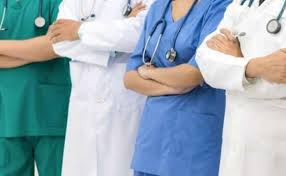 SANITà
Strutture ospedaliere: 205	      85 Napoli e provincia
 Dati ISTAT (2018):
Spesa sanitaria pro-capite: 1787 €
Dipendenti: 41 202 	 diminuiti del 18,9% rispetto al 2010
Posti letto: 1 179		diminuiti di 81 letti rispetto al 2010

Personale sanitario in Campania confrontato con quello nazionale:
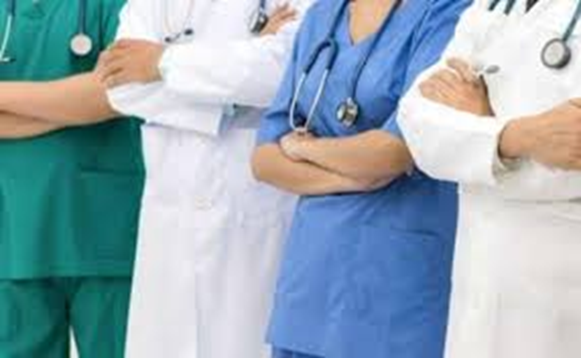 CULTURAL OFFERS
Main tourist destinations: Amalfi Coast, Capri, Caserta, Ischia, Pompei, Procida, Naples and Sorrento
Main types of tourist activities: 
	cultural tourism 		       food and wine tourism		spa tourism 





Aims: promotion, enhancement of cultural heritage and the digital revolution
Main obstacles to the creation of new workplaces: 
Lack of sensibility of public administrations 
Lack of skilled workers
Need for conservation of cultural heritage
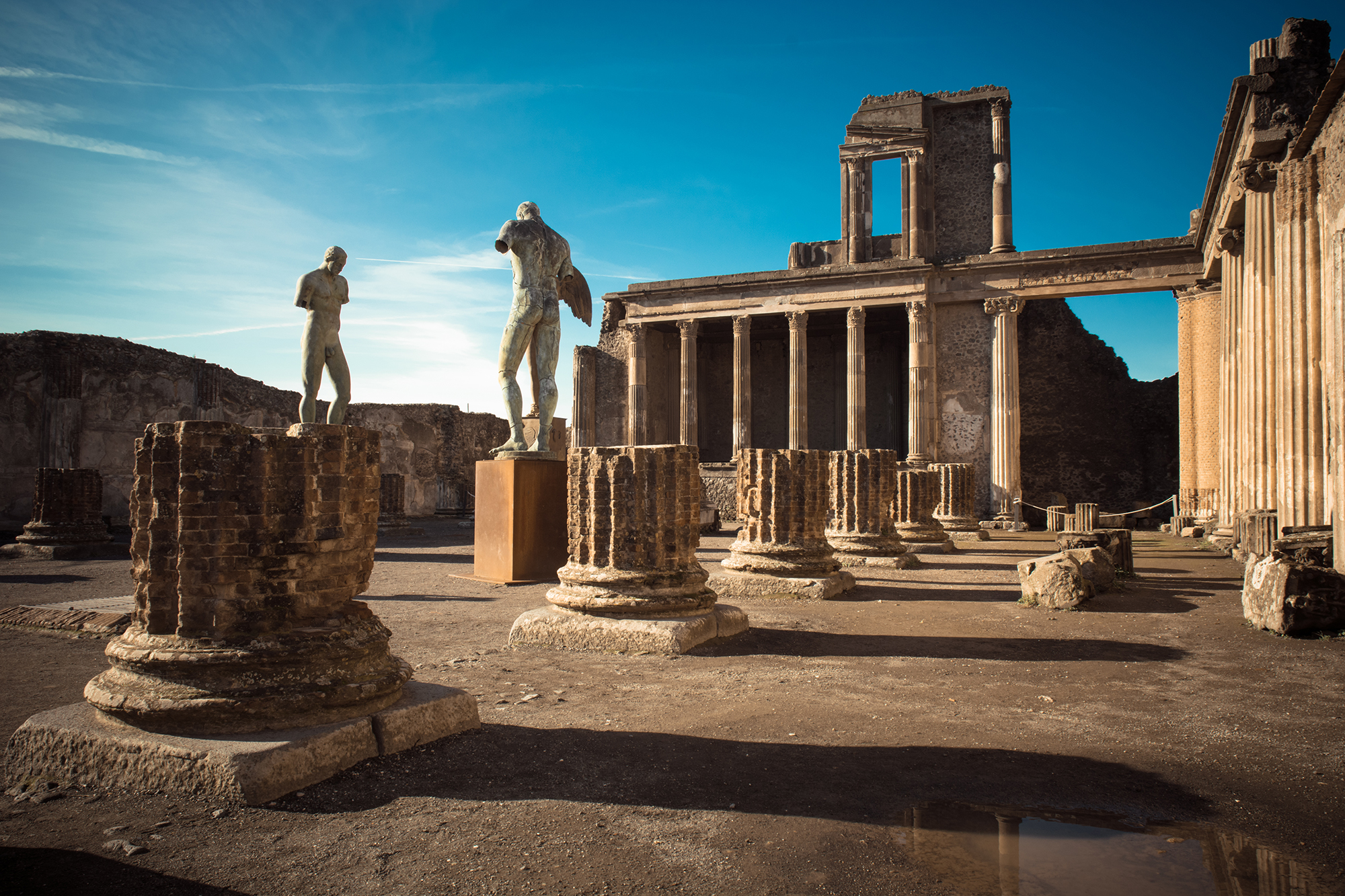 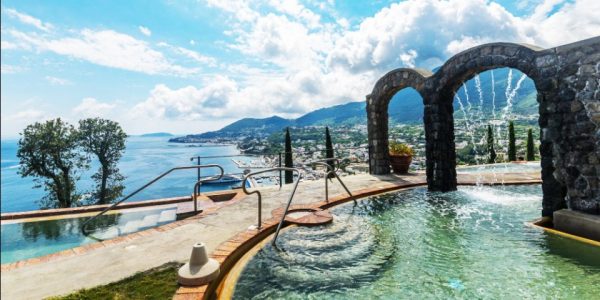 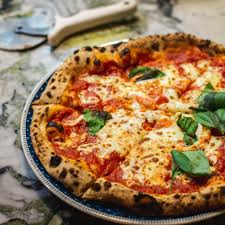 OFFERTE CULTURALI
Mete turistiche principali: Capri, Caserta, Costiera Amalfitana, Ischia, Pompei, Procida, Napoli e Sorrento
Principali tipologie di attività turistiche: 
	turismo culturale 	       turismo enogastronomico		     turismo termale





Obiettivi: promozione, valorizzazione dei beni culturali e rivoluzione digitale
Principali ostacoli alla creazione di nuovi posti di lavoro: 
Mancanza di sensibilità delle pubbliche amministrazioni
Mancanza di lavoratori qualificati
Necessità di conservazione dei beni culturali
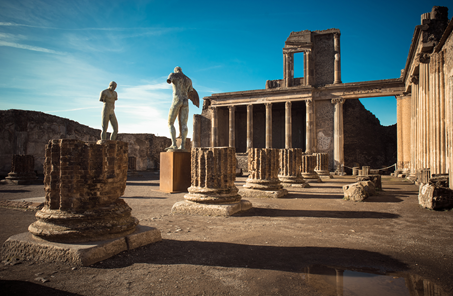 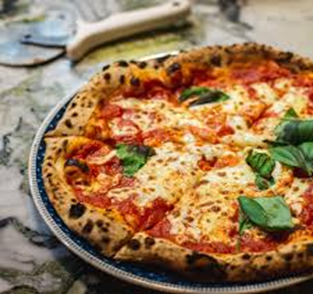 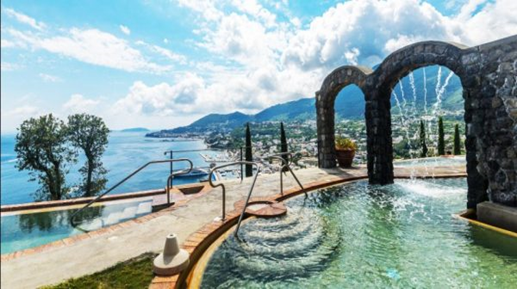 https://ec.europa.eu/eures/main.jsp?countryId=IT&acro=lmi&showRegion=true&lang=en&mode=text&regionId=IT0&nuts2Code=%20&nuts3Code=null&catId=405

https://ec.europa.eu/eures/main.jsp?catId=405&lmi=Y&acro=lmi&lang=en&recordLang=en&parentId=&countryId=IT&regionId=IT0&nuts2Code=%20&nuts3Code=null&mode=shortages&regionName=Campania

https://ec.europa.eu/eures/main.jsp?catId=405&lmi=Y&acro=lmi&lang=en&recordLang=en&parentId=&countryId=IT&regionId=IT0&nuts2Code=%20&nuts3Code=null&mode=surpluses&regionName=Campania

https://www.lavoro.gov.it/documenti-e-norme/studi-e-statistiche/Documents/Decimo%20Rapporto%20Annuale%20-%20Gli%20stranieri%20nel%20mercato%20del%20lavoro%20in%20Italia%202020/X-Rapporto-Annuale-stranieri-nel-mercato-del-lavoro-in-Italia.pdf

https://www.istat.it/it/files//2020/05/15_Campania_Scheda_DEF.pdf

https://cultura.regione.campania.it/movetocloud
January 2021
Class: 4° LSCA
Dri Lucia, Nardella Samantha, Paolini Carlotta, Pinat Margherita